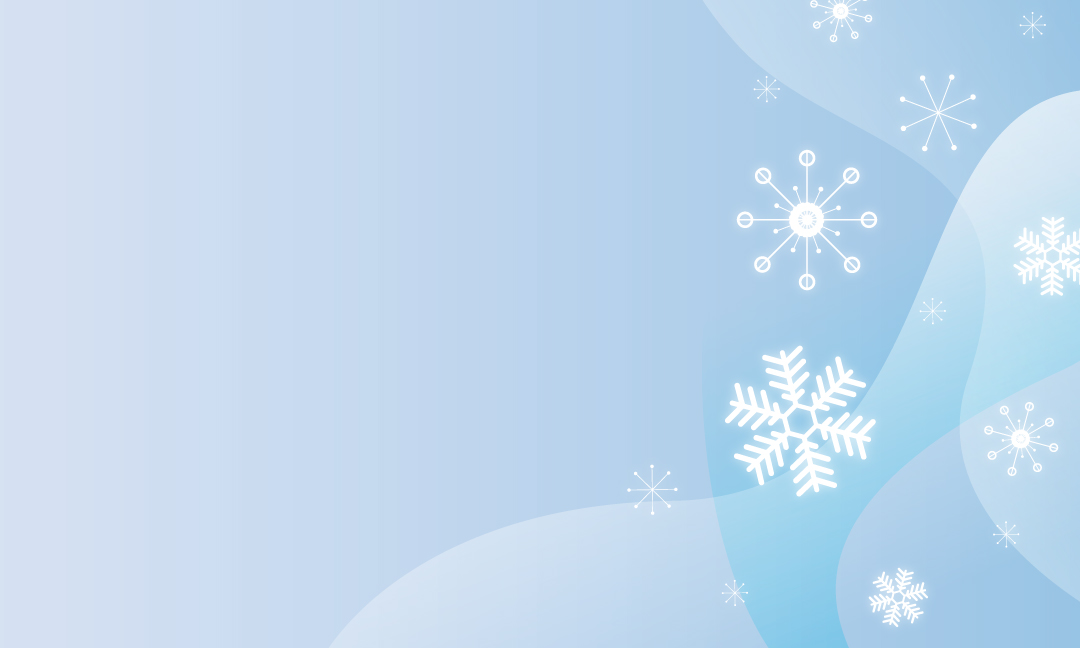 Missionary Care
Gracious Father God, Hallelujah, the Word had become flesh and made His dwelling among sinful humanity, full of grace and truth! We give thanks for the thirty-four missionaries sent by the Sarawak Chinese Annual Conference, who are dwelling among the unreached people groups in ten countries in Asia and Europe. In the powerful name of Jesus, we ask God to
Cont...
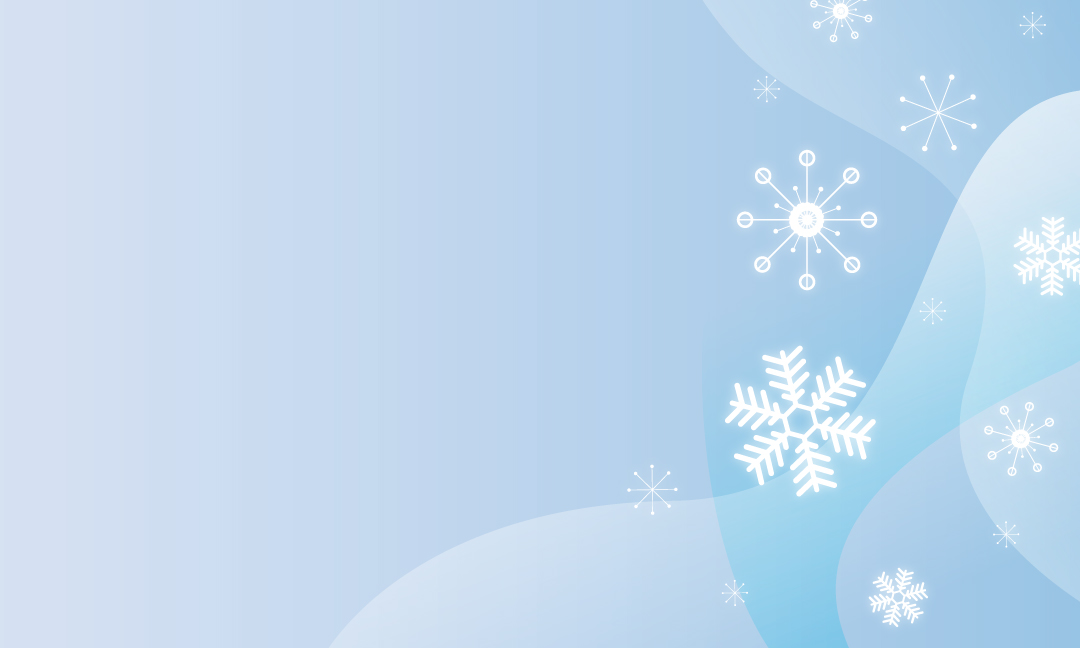 Missionary Care
bless the missionaries’ various creative outreach ministries during the Christmas season. The Holy Sprit anoints and empowers their evangelistic activities, so as to make the Gospel intelligible to the people in their cultural context. Glory to God in the highest, and on earth peace, goodwill toward men, Amen.
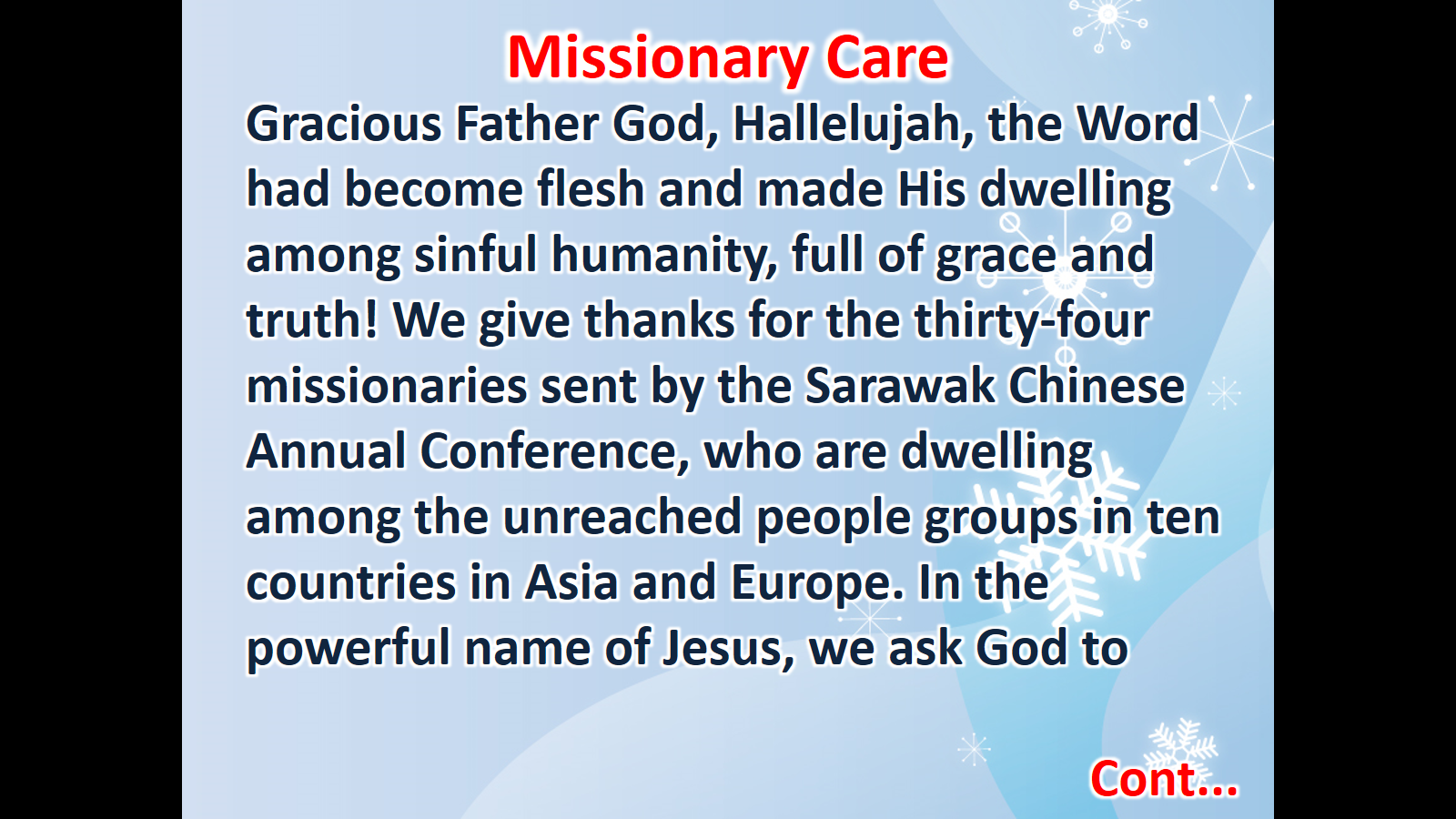 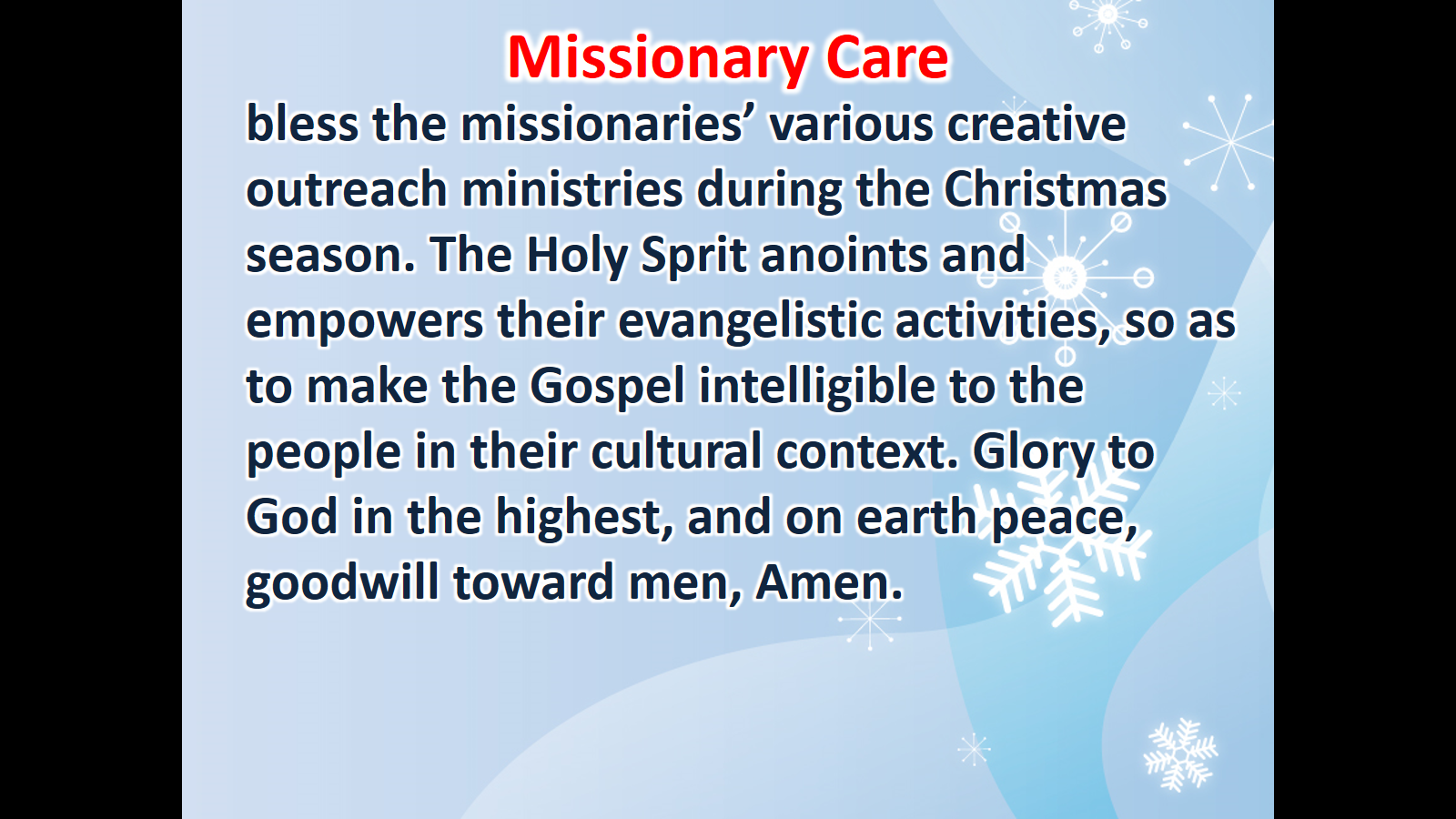